Payroll Accounting 2020Sixth EditionJeanette M. Landin, Ed.D.Paulette Schirmer, D.B.A.
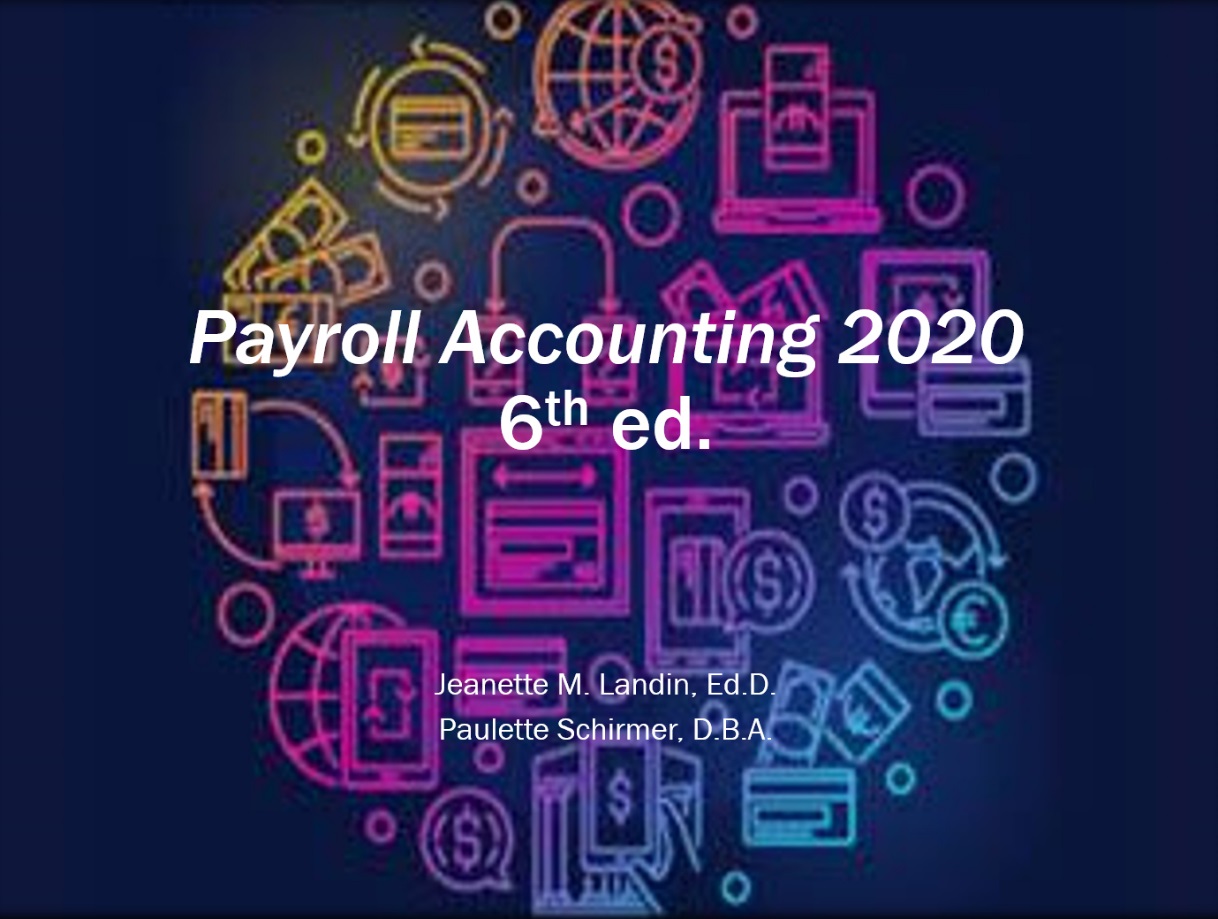 Chapter 3
Gross Pay Computations
© 2020 McGraw Hill. All rights reserved. Authorized only for instructor use in the classroom. No reproduction or further distribution permitted without the prior written consent of McGraw Hill.
[Speaker Notes: Payroll Accounting 2020, 6th edition. Jeanette M. Landin, Ed. D. and Paulette Schirmer, D.B.A. 

Chapter 3: Gross Pay Computations]
L O 3-1: Analyze Minimum Wage Pay for Nonexempt Workers
F L  S A protects nonexempt workers in two ways.
Overtime.
Minimum Wage.
Two exceptions to F L  S A minimum wage.
Firms that do not engage in interstate commerce.
Firms that have less than $500,000 in annual business volume.
[Speaker Notes: As we have discussed in previous chapters, the FLSA protects nonexempt workers through its rulings on minimum wage and overtime.  Two notable exceptions to the FLSA minimum wage are companies who engage in no interstate commerce whatsoever (which is becoming rare because of e-commerce) and firms that have less than $500,000 in annual business volume. In those two cases, the FLSA provisions does not exist.]
Exceptions to Minimum Wage Policy
Certain types of businesses are always covered
Hospitals.
Schools for mentally or physically disabled students.
Preschools.
Schools of any level.
Government agencies.
Domestic workers
Examples: chauffeurs, nannies.
Subject to F L S A minimum wage if they earn more than $2,100 per year (2018 figure, I R S Pub. 926).
[Speaker Notes: However, certain businesses are always covered by FLSA:
Hospitals
Schools 
Government agencies

Domestic workers are another exception to minimum wage policy until they earn more than $2,100 per year. Occasional babysitters are generally exempt from FLSA protections unless they exceed $2,100 in earnings (2018 figure).]
Minimum Wage Map
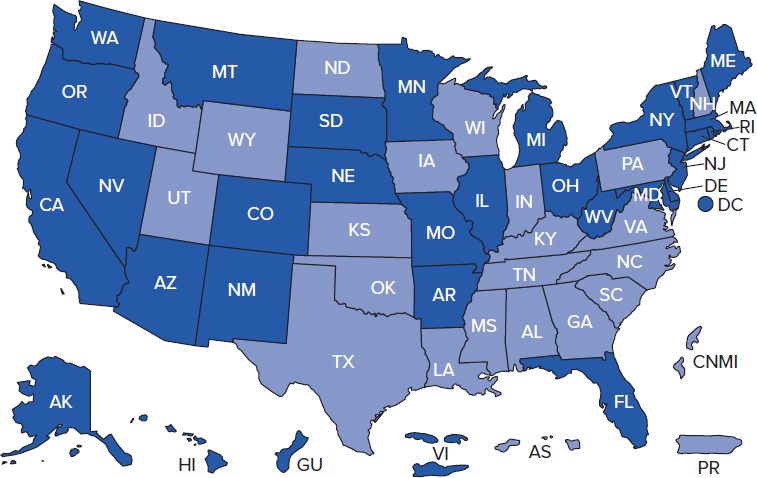 Source: U.S. Department of Labor
Access the text alternative for slide images.
[Speaker Notes: This map shows which states have minimum wage rates higher, lower, or the same as the Federal minimum wage. Note that a few states have no minimum wage law, in which case they must adhere to the Federal minimum wage.]
Minimum Wage Examples 1
Shallan is a minimum-wage employee in Wyoming for an employer with $75,000 in annual revenue and no interstate commerce and annual gross revenues of $350,000.
The minimum wage: $5.15/hour
Hours worked: 40 in a one-week period
40 hours × $5.15/hour = $206.00
Shallan would receive $206.00 for 40 hours of work
[Speaker Notes: This is an example of an employee in a state with a minimum wage lower than the Federal minimum wage.]
Minimum Wage Examples 2
Chris is a minimum-wage worker in Washington, DC.
The minimum wage: $14.00/hour.
Hours worked: 75 in a two-week period.
75 hours × $14.00/hour = $1,050.
Chris would earn $1,050 for 75 hours of work at the prevailing minimum wage in Washington, DC.
[Speaker Notes: This is an example of a minimum wage worker in a state with a minimum wage higher than the Federal level.

Chris is a minimum-wage worker in Washington, DC
The minimum wage: $14.00/hour
Hours worked: 75 in a two-week period

75 hours * $13.25/hour = $993.75

Chris would earn $,1050 for 75 hours of work at the prevailing minimum wage.]
Minimum Wage: Tipped Employees
F L S A minimum wage for tipped employees is $2.13 per hour.
All tips collected are the property of the employee.
Employer is prohibited from using tips for any other purpose except employee compensation or a multi-employee tip pool.
[Speaker Notes: Tipped employees are another case in which minimum wage applies and differs per state. The FLSA minimum is $2.13 per hour, and the employer is prohibited from using employee tips for any purpose except employee compensation or to place in a tip pool for multiple employees.]
F L S A Tip Credit
Tipped employees must earn enough in tips to meet the federal $7.25/hour minimum wage
If the employee earns less in wages than minimum wage for hours worked, then the employer must pay tip credit
Not all states permit tip credit
Some states pay tipped employees the F L S A minimum wage
[Speaker Notes: The good news about tipped employees is that they must earn enough in tips during their pay period to equal the FLS minimum wage. If they do not earn enough in tips, the employer must pay a tip credit that will bring the employee’s wages up to the Federal minimum for the pay period. Not all states permit tip credit, and the ones that do not have set the tipped employee minimum wage to equal the Federal minimum wage.]
Tipped Employee Gross Pay Example #1
Manjit is a tipped employee in Missouri and earns the minimum tipped wage. During a 40-hour workweek, she earned $240 in tips. Does the employer owe her the tip credit?

Missouri minimum tip wage: $4.30/hour.
Gross wages: 40 hours × $4.30/hour = $172.00.
Gross wages + tips = $157.20 + $240 = $412.00.

Minimum wage for Missouri: $8.60/hour.
Gross pay at minimum wage: 40 hours × $7.85/hour = $344.

The employer does not owe Manjit the tip credit.
[Speaker Notes: This is an example of a tipped employee whose employer will not pay the tip credit.

Manjit is a tipped employee in Missouri and earns the minimum tipped wage. During a 40-hour workweek, she earned $240 in tips. Does the employer owe her the tip credit?

Missouri minimum tip wage: $3.93/hour
Gross wages: 40 hours * $3.93/hour = $154
Gross wages + tips = $157.20 +$240 = $397.20

Minimum wage for Missouri: $7.85/hour
Gross pay at minimum wage: 40 hours * $7.85/hour = $314

The employer does not owe Manjit the tip credit.]
Tipped Employee Gross Pay Example #2
Gerry is a tipped restaurant worker in Colorado. He works 35 hours during his workweek and earns $60 in tips. Does his employer owe him a tip credit?

Colorado tipped wage for restaurant workers: $8.08/hour.
Gross wages: 40 hours × $8.08/hour = $323.20.
Gross wage + tips = $323.20 + $60 = $383.20.

Colorado minimum wage: $11.10/hour.
Gross pay at minimum wage: 40 hours × $11.10 = $444.

Gerry’s employer owes him $60.80 in tip credit.
[Speaker Notes: This is an example of a situation in which the employer must pay the tip credit. 

Gerry is a tipped restaurant worker in Colorado. He works 40 hours during his workweek and earns $60 in tips. Does his employer owe him a tip credit?

Colorado tipped wage for restaurant workers: $8.08/hour
Gross wages: 40 hours * $8.08/hour = $323.20
Gross wage + tips = $323.20 + $60 = $383.20

Colorado minimum wage: $11.10/hour
Gross pay at minimum wage: 40 hours * $11.10 = $444

Gerry’s employer owes him $60.80 in tip credit]
L O 3-2: Compute Gross Pay for Different Pay Bases
Hourly rate depends on the standard number of hours per year.
Example: 40-hour workweek.
Standard hours/year = 40 hours/week × 52 weeks
= 2,080 hours per year.
Example: 37.5-hour workweek.
Standard hours/year = 37.5 hours/week × 52 weeks
= 1,950 hours per year.
[Speaker Notes: Let’s concentrate on translating annual salary to hourly rates. To determine the hourly rate, we need to know how many standard hours exist in one year. The way to compute this number is to multiply the standard number of hours per week by the number of weeks per year.

Example: 40-hour workweek
Standard hours/year = 40 hours/week * 52 weeks
				  = 2,080 hours per year

Example: 37.5-hour workweek
Standard hours/year = 37.5 hours/week * 52 weeks
				  = 1,950 hours per year]
Gross Pay Computation for Salaried Employees
F L S A minimum salaried wage = $455 per week
Overtime eligibility is determined by the company
By law, only Federal salaried employees must receive overtime pay
Need to determine hourly rate for salaried, nonexempt workers
[Speaker Notes: The FLSA mandates a minimum wage for salaried employees of $455 per week. For salaried employees, overtime eligibility is determined by the company. Some salaried employees are classified as nonexempt and are eligible for FLSA overtime provisions. Only federal salaried employees receive mandatory overtime pay. 

When computing the overtime employee pay, we need to compute the hourly rate, which is based upon the number of hours in a standard workweek and the employee’s salary.]
Hourly Rate for Salaried Employees
Hourly Rate
Total number of hours per year is the number of hours in a standard workweek time 52 weeks.
A larger number of hours in a workweek means that the hourly rate is lower.
[Speaker Notes: To obtain the hourly amount, we divide the annual salary by the number of hours per year. The more hours that an employee has in a standard workweek, the lower their hourly rate will be.]
Hourly Rate Conversion Examples – higher standard hours
Omoefe is a salaried employee who earns $44,000 per year and has a standard 40-hour workweek. What is her hourly rate?
*(40 × 52) 2,080 hours.
[Speaker Notes: This is an example of hourly rate conversion.

Omoefe earns $44,000 per year and has a standard 40-hour workweek. What is her hourly rate?


Hourly Rate =  $44,000 / 2,080* = $21.15/hour      
	
	(40 * 52)   2,080 hours]
Hourly Rate Conversion Examples – lower standard hours
Omoefe is a salaried exempt employee who earns $44,000 per year and has a standard 37.5-hour workweek. What is her hourly rate?
*(37.5 × 52) 1,950 hours
** Notice that the hourly rate is higher because of the shorter standard workweek**
[Speaker Notes: This example is very similar to the previous one except that the number of hours in the standard workweek is lower.

Omoefe earns $44,000 per year and has a standard 37.5-hour workweek. What is her hourly rate?


Hourly Rate =  $44,000 / 1,950 = $22.56/hour
	
	(37.5 * 52)  1,950 hours

** Notice that the hourly rate is higher because of the shorter standard workweek**]
F L S A Minimum Wage and Nonexempt Salaried Employees
Non-exempt salaried workers are still subject to F L S A minimum wage provisions
Employer must ensure that salaried wage divided by annual hours meets the minimum wage.
Standard weekly hours are an agreed-upon amount between the employer and employee
[Speaker Notes: Since salaried non-exempt workers are subject to FLSA minimum wage provisions, the employer must ensure that their hourly wage meets the minimum wage requirement for their state. A best practice is to establish standard weekly hours between the employer and employee.]
Salaried Nonexempt Gross Pay Example #1
Salaried, non-exempt employee was earning $1,200/week for a standard 45 hours of work.
Hourly compensation = $1,200/45 hours or $26.67 (rounded) per hour.
Overtime rate would be $40.00 per hour ($26.67 × 1.5).
For a 50-hour workweek:
[Speaker Notes: In this case, the employee had a weekly salary.

Salaried, non-exempt employee was earning $1,200/week for a standard 45 hours of work
Hourly compensation = $1,200/45 hours or $26.67 (rounded) per hour 
Overtime rate would be $40.00 per hour ($26.67 x 1.5)

For a 50 hour workweek:	$1,200.00 salary 
		    200.00 overtime pay
		$1,400.00 gross pay]
Salaried Nonexempt Gross Pay Example #2
Salaried nonexempt worker who earns $1,500 biweekly
Standard working hours are 45 per week
During a two-week period, the employee worked 80 hours.
Gross pay would still be $1,500.00 because the employee is salaried even though they worked fewer than the standard number of hours.
[Speaker Notes: In this example, the employee worked fewer than the standard number of hours.

Salaried nonexempt worker who earns $1,500 biweekly
Standard working hours are 45 per week
During a two-week period, the employee worked 80 hours.

Gross pay would still be $1,500.00 because the employee is salaried even though they worked fewer than the standard number of hours.]
Gross Pay: Commission-Based Pay
Commission-based pay is compensation based on a percentage of sales revenue
Employee classification may be exempt or nonexempt
The employer must ensure that commission-based employees receive at least the F L S A minimum wage
Outside sales personnel are exempt from minimum wage
[Speaker Notes: Up to this point, we have discussed salaried and hourly compensation. Another type of pay is commission based. Commission pay is connected with a company’s sales revenue. Commission-based employees may be exempt or nonexempt. If the employee is an inside salesperson (meaning that the customer comes to the business), the employee must receive at least the minimum wage during each pay period. If the employee is an outside sales person (meaning that they leave the employer’s premises as a normal course of business), they are exempt from FLSA minimum wage provisions.]
Commission-Based Pay Example 1
Sally works in the as an inside sales representative in the company store and receives 5% commission for all sales she makes.
During the week, she made 15 sales for a total dollar value of $1,500.
Commissions for the week = $1,500 × 5% = $75.
Based upon a 40-hour workweek, her hourly rate is $1.88 per hour.
The employer would be responsible for meeting the minimum wage requirements under F L S A because she is an inside sales representative.
[Speaker Notes: This is an example of commission-based pay in which the employee does not meet the FLSA minimum wage.

Sally works in the as an inside sales representative in the company store and receives 5% commission for all sales she makes 
During the week, she made 15 sales for a total dollar value of $1,500. 
 Commissions for the week = $1,500 x 5%  =  $75 
Based upon a 40-hour workweek, her hourly rate is 
 $1.88 per hour

The employer would be responsible for meeting the minimum wage requirements under FLSA.]
Commission-Based Pay Example 2
Samantha works as an outside sales representative.
She made sales this week of $2,000 and has an agreed commission percentage of 10%.
Effectively she has earned $5.00 per hour:
$2,000 sales × 10% = $200/40 hours per week = $5/hour.
Since she is an outside sales representative, she is exempt from minimum wage regulations under F L S A.
[Speaker Notes: In this example, the employee is an outside sales person and is exempt from FLSA minimum wage provisions.

Samantha works as an outside sales representative 
She made sales this week of $2,000 and has an agreed commission percentage of 10%. 
Effectively she has earned $5.00 per hour:

$2,000 sales *10%  = $200/40 hours per week = $5/hour. 

Since she is an outside sales representative, she is exempt from minimum wage regulations under FLSA.]
Appropriateness of Commission-based Pay
Commission-based pay is appropriate when the employee is materially involved in sale of the product but does not participate in manufacturing the product.
Examples of commission-based occupations:
Retail sales personnel
Automotive sales personnel
Marketing sales agents
[Speaker Notes: Commission-based pay is appropriate when the employee is materially involved in sale of the product but does not participate in manufacturing the product.
Examples of commission-based occupations: retail sales personnel, automotive sales personnel, and marketing sales agents.]
Piece-Rate Employee Pay
Piece-rate compensates employees for
Units that they manufacture.
Actions performed.
One of the oldest pay methods
Must meet F L S A minimum wage requirements
Workers are usually classified as nonexempt
[Speaker Notes: Another type of pay is piece-rate pay, which is one of the oldest pay methods. In piece-rate pay, the employee receives compensation for units manufactured or actions performed. The basis of the pay must be quantifiable for piece rate work. In this case, employees are generally nonexempt and are subject to FLSA minimum hourly rates. It is important to compute the employee’s hourly wage for the pay period to ensure that they receive at least minimum wage.]
Piece-Rate Employee Pay Example 1
John is a piece rate worker in Nebraska who receives $15 per completed piece of work.
During a 40-hour workweek, he completes 30 pieces.
Gross pay = $15 × 30 = $450.
John’s Hourly rate = $450/40 hours = $11.25/hour.
John’s pay exceeds the Nebraska minimum wage (that is, $9.00 per hour).
[Speaker Notes: This is an example in which the piece-rate workers receive more than the FLSA minimum wage. 

John is a piece rate worker in Nebraska who receives $15 per completed piece of work.

 During a 40-hour workweek, he completes 30 pieces. 

Gross pay = $15 x 30 = $450
John’s Hourly rate = $450/40 hours = $11.25/hour

 John’s pay exceeds the FLSA minimum wage]
Piece-Rate Employee Pay Example 2
Sarah works with John and receives $15 per completed piece.
She completes 15 pieces during a 40-hour workweek.
Gross pay = $15 × 15 pieces = $225.
Hourly rate = $225/40 hours = $5.63/hour.
She does not meet the minimum wage requirement in Nebraska, so the employer would have to examine Sarah’s work and pay rates to ensure that she meets the Nebraska minimum wage requirement of $9.00/hour.
[Speaker Notes: This is an example in which the employee does not meet the minimum wage. 

Sarah works with John and receives $15 per completed piece
She completes 15 pieces during a 40-hour workweek  
Gross pay = $15 X 15 pieces = $225 
Hourly rate = $225/40 hours =  $5.63 per hour

She does not meet the minimum wage requirement in Nebraska, so the employer would have to examine Sarah’s work and pay rates to ensure that she meets the Nebraska minimum wage requirement of $9.00/hour.]
Piece-Rate Appropriateness
Work performed must have quantifiable output as the basis of pay.
Vineyard workers: Tons of grapes harvested
Inspectors: Number of items inspected
Installers: Number of items installed
Customer service agents: Number of customers assisted
[Speaker Notes: Work performed must have quantifiable output as the basis of pay.

Vineyard workers: Tons of grapes harvested
Inspectors: Number of items inspected
Installers: Number of items installed
Customer service agents: Number of customers assisted]
L O 3-3: Calculate Pay Based on Hours and Fractions of Hours
Pay computation requires that fractions of hours be in fractions or decimals
Payroll accountants must know how to convert fractions of hours
If an employee works 30 minutes, then the computation for pay purposes is:
30 minutes ÷ 60 minutes/hour = 0.5 hour
[Speaker Notes: Another topic in computing gross pay is the computation of pay as hours and fractions of hours. Payroll accountants need to be able to convert fractions to decimals for this purpose. The easy way to convert minutes to portions of an hour is to divide the number of minutes by 60 minutes per hour.]
Hourly Calculations Examples
Jason worked four days during the payroll week. For this company, any hours in excess of 8 per day is considered overtime.
Jason’s gross pay will have 38.5 hours regular pay (30.5 + 8) and 2.25 hours overtime pay.
[Speaker Notes: This is an example of how to compute an employee’s hours for a week.]
Quarter-hour versus Hundredth-hour System
Time rounded to the nearest 15-minute.
Round each time in or out Example: Quarter hour.
Divides hour into 100 increments.
Round each time in or out Example: Hundredth hour.
*Note that the quarter-hour rounding results in 8 hours each day
*The hundredth-hour method offers precise time tracking
[Speaker Notes: Within the idea of fractions of hours are different ways that employers round those fractions. One way that some employers compute time is by the nearest quarter-hour. In this case, if an employee clocked in at 8:07 a.m., the time in would be considered as 8:00. If the employee clocked in at 8:08, the time-in would be considered 8:15.

Another more accurate way to compute employee time is the hundredth-hour method. In this case, the employee’s time is converted to portions of 100. 
This slide shows the difference in daily time amounts using the quarter-hour and the hundredth-hour methods.]
L O 3-4: Calculate Overtime in Various Situations
Important points to consider:
F L S A defines overtime as hours worked in excess of 40 during seven consecutive days.
Work performed on Saturday and Sunday is not automatically considered overtime.
Employees of hospitals and residential care facilities
8 and 80 rule.
Overtime determined as hours worked in excess of
8 hours during a work day and/or
80 during 14 consecutive days.
[Speaker Notes: Overtime calculations may vary among employer, so long as the employer complies with FLSA overtime provisions. The general rule for overtime pay is hours worked in excess of 40 during a seven-day consecutive period. Note that hours worked on Saturday and Sunday do not automatically qualify for overtime rates. This is where company policy may differ from federal law, so long as FLSA provisions are met. 

An exception to this rule involves employees of hospitals and residential care facilities. These employees are subject to the 8 and 80 rule. Under this rule, the threshold for overtime is hours worked in excess of 80 in a 14-day consecutive period.]
Example of Employee Pay: 8 and 80 Rule
Victor is an employee at a hospital and works 95 hours during a two-week period. His gross pay would be computed as follows:
Notice that regular time is 80 hours because of the 8 and 80 rule, and the additional 15 are considered overtime.
However, under the 8 and 80 rule, if Victor were to work 15 hours in a single day but a total of only 80 for the week, he would still be compensated for the 15 overtime hours.
[Speaker Notes: This is an example of overtime calculation for an employee who works in a hospital. Note the application of the 8 and 80 rule for 1) 15 hours overtime in addition to 80 hours during an 80-hour work period and 2) 15 hours overtime in a single day.]
Overtime for Tipped Employees
Employers make use either of two approaches:
Compute overtime with tips included in gross pay.
Exclude tips from overtime calculation.
In either case, employee should be notified in writing of the employer’s practice.
Also, note that the employer is liable for meeting state minimum wage requirements no matter which method they choose.
[Speaker Notes: Tipped employees are eligible for overtime using the same rule for other nonexempt employees. Employers of tipped workers may choose either to include or exclude tips in overtime computations. A best practice in this situation is to notify the employee in writing of the employer’s practice in overtime computations.]
Tipped Employee Overtime Comparison
Elsie is a tipped employee who earned $300 in tips during a 40-hour work week.
Tips included on overtime computation:
Tips excluded from overtime computation:
*Note the effect on gross earnings. Remember that the employer must meet state minimum wage laws.
[Speaker Notes: When employers compute tipped overtime, note the difference in gross pay between including tips and excluding tips. No matter which way the employer computes overtime, it should be noted that the FLSA minimum wage law still applies.]
Piece-rate Employee Overtime
Overtime is computed based on number of pieces completed and productive time, not total time worked.
In this example, the employee worked 48.5 hours but had 4 hours non-productive time.
*Note that overtime hours are 4.5 because of the non-productive time.
[Speaker Notes: In computations of overtime for piece-rate employees, and important difference to note is the use of productive time. Piece-rate employees do not receive overtime for non-productive work hours. In this example, the employee reported 8.5 hours of overtime, but had 4 hours of non-productive time during the week. Those four hours are not considered in overtime computations.]
L O 3-5: Create a Payroll Register
The payroll accountant’s tool to ensure accuracy.
Not for publication– company confidential.
Contains all payroll data for the pay period.
Wages.
Gross Pay.
Deductions.
Net Pay.
Disbursement information.
[Speaker Notes: The payroll register is a tool that the accountant uses to ensure the accuracy of payroll computations prior to pay disbursement. The payroll register is only for internal company use and should not be published. It contains all data for the payroll period, including wages, gross pay, deductions, net pay, and disbursement information.]
Information Contained in the Payroll Register
Marital status.
Number of withholdings.
Salary or hourly rate.
Number of regular hours worked.
Number of overtime hours worked.
Regular pay.
Overtime pay.
Gross pay.
Federal income tax withheld.
Social Security tax withheld.
Medicare tax withheld.
State income tax withheld (where applicable).
Other state taxes.
Local taxes (if applicable).
401(k) or other retirement plan deductions.
Insurance deductions.
Garnishments or levies.
Union dues.
Any other deductions.
Net Pay.
Check or payment ID number.
[Speaker Notes: The payroll register contains a large amount of information. It should have all information the payroll accountant needs to withhold the correct amount of mandatory and voluntary deductions. The payroll register should also facilitate transparency in the payroll process and in the audit trail. Depending on the firm and its location, there may be greater or fewer columns for earnings and deductions.]
Total, Prove, and Rule the Register
Total: Each column and row are totaled.
Prove: The column totals are added horizontally AND row totals are totaled vertically. The aggregate column and row totals must be equal.
Rule: Column totals are double underlined to show that the totals have been proven.
[Speaker Notes: A convention among payroll accountants is to total, prove, and rule the payroll register. Totaling means to compute all column and row totals. Proving means to determine that the aggregate of column totals and row totals are equal. Ruling means to double-underline the column totals to reflect that they have been proven.]
Gross Pay Computation Using a Payroll Register
[Speaker Notes: This is an example of a payroll register, used to compute the gross pay for five employees. Notice the way that the columns are used to assist with the computation process.]
L O 3-6: Apply Combination Pay Methods
Common to have employees compensated using combination method:
Salary + commission  For sales agents.
Salary + piece rate  For manufacturing managers.
Salary + hourly  For additional work opportunities.
The combination pay may serve as an incentive program to increase employee output
[Speaker Notes: It is common for employers to combine different pay methods as incentives for employee output. The salary-plus-commission method is used to motivate sales agents to sell by ensuring that they will receive a base salary and incentive pay for each sale that they make. A similar method works for salary-plus-piece-rate for manufacturing workers. The salary-plus-hourly is less common, but employers use it to have existing employees complete additional work responsibilities.]
Combination Pay Method Example
Ephraim is an account executive for Enfield Flooring and earns a base salary of $54,000 plus a commission of 3% on each sale he makes. Ephraim sold $39,000 of flooring during a biweekly pay period.
Base salary (bi-weekly pay) =
Commission = $39,000 × 3% = $1,170.00.
[Speaker Notes: This is an example of salary-plus-commission pay

Ephraim is an account executive for Enfield Flooring and earns a base salary of $54,000 plus a commission of 3% on each sale he makes. Ephraim sold $39,000 of flooring during a biweekly pay period.  
Base salary (bi-weekly pay) = $54,000/26 = $2,076.92
Commission = $39,000 x 3% = $1,170.00  
		
		Base:	   $2,076.92
		Commission:        1,170.00	
		Gross pay	   $3,246.92]
Other Compensation Situations: Payroll Draw
Generally used in sales positions.
Allows employee who does not meet sales goal to draw their salary against future commissions.
Draw agreement should be in writing and taxes must be withheld.
Period Ended: October 31, 20XX
Company: Fastball Sports
[Speaker Notes: Other compensation situations involve the employee having access to a payroll “draw.” A “draw” is an agreement between the employer and employee by which the employee may draw money against future commissions if they do not meet sales goals. This is usually used for new sales employees.]
Other Compensation Situations: I S O
Incentive Stock Option (I S O).
Company stock is awarded in lieu of cash.
Stock must be held for defined period prior to trading.
Defers taxes and may be used to reduce salary expense.
Often used in executive compensation.
[Speaker Notes: Another special pay situation is the Incentive Stock Option. This is a situation in which the employee receives shares of stock in lieu of salary and is common among corporate executives. The ISO lowers the executive’s base salary, defers taxes,  and grants the employee the option to exercise the stock options after a prescribed time period.]
L O 3-7: Explain Special Pay Situations
Compensatory (“Comp”) time.
Mandated for public employees as an alternative to paid overtime.
Offered at company’s discretion for private employees.
NOTE: Comp time is not mandatory for private employers.
When used, must be awarded at 1.5 times the number of hours worked overtime.
[Speaker Notes: Several special pay situations exist. One of the most commonly known is compensatory, or “comp,” time. Although comp time is only mandatory for public employees under the FLSA, many companies offer it as an alternative to receiving overtime pay. Comp time must be awarded at 1.5 times the number of overtime hours worked, and some companies have stipulations about when the comp time must be taken.]
On-call Time
Two types of on-call time:
Employee is restricted to the employer’s premises.
All on-call time must be paid because employee’s liberty is restricted.
Employee is not restricted to employer’s premises.
Compensation not required because the employee’s liberty is not restricted.
Company: Built Strong
Period Ended: February 25, 20XX
[Speaker Notes: Another special pay situation is on-call time. There are two types of on-call time. One type involves the employee being restricted to the employer’s premises. In this case, the employee must be compensated for all on-call time because their liberty was restricted during the on-call time. 

The other situation is where the employee is not restricted to the employer’s premises. In this case, on-call pay is not mandatory. Companies that engage in on-call practices should have well-defined on-call pay practices. Any compensation awarded for on-call time should be added to the employee’s gross pay.]
Travel, Wait, and Sleep Time
Travel time: The employee travels to business sites.
Wait time: The employee must wait as part of their job description.
Sleep time: The employee works 24-hour shifts and must receive 5 hours of paid sleep time during the shift.
Company: Built Strong
Period Ended: February 25, 20XX
[Speaker Notes: Three other special pay situations are travel, wait, and sleep time. In all three cases, the employee is available for the employer’s benefit. Travel time often involves the employee’s travel to a customer or other business-related site at the employer’s request. Wait time involves the employee remaining at a location for the employer’s benefit, much like a chauffeur. Sleep time is used in cases in which the employee normally has very long shifts, as in a hospital or fire department setting. The FLSA requires that these types of employees receive a certain allotment of sleep for the amount of time they work.]
Sub-Minimum Wage Pay
Workers under age 20 may receive $4.25/hour during the first 90 days of employment.
Employer may obtain a certificate to pay disabled workers less than minimum wage.
Full-time students working in retail, agriculture, or for their school may receive 85% of minimum wage.
Students in vocational programs may receive 75% of minimum wage.
Company: The Big Chicken
Period Ended: July 18, 20XX
[Speaker Notes: A final special pay situation is workers who may receive less than the minimum wage. Specific classes of employees may receive less than the minimum wage, according to the FLSA. 

Workers under age 20 may receive $4.25/hour during the first 90 days of employment.
Employer may obtain a certificate to pay disabled workers less than minimum wage.
Full-time students working in retail, agriculture, or for their school may receive 85% of minimum wage.
Students in vocational programs may receive 75% of minimum wage.]
Summary: Computing Employee Gross Pay
Gross pay is the amount earned prior to any deductions
Employees may be compensated based upon hours worked, fixed salary, commission, piece-rate, or some combination thereof
For all nonexempt employees, the total compensation per hour must meet F L S A requirements
Many special pay situations require attention to company policy and F L S A guidelines
[Speaker Notes: Summary: Computing Employee Gross Pay

Gross pay is the amount earned prior to any deductions
Employees may be compensated based upon hours worked, fixed salary, commission, piece-rate, or some combination thereof
For all nonexempt employees, the total compensation per hour must meet FLSA requirements
Many special pay situations require attention to company policy and FLSA guidelines]
Accessibility Content: Text Alternatives for Images
Minimum Wage Map – Text Alternative
Return to parent-slide containing images.
30 states, including many in the northwest and west such as Washington and California, and the District of Columbia have minimum wage rates higher than federal. States with a minimum wage rate the same as federal include Texas and Pennsylvania. States with no minimum wage laws include Mississippi and Tennessee. Very few states have rates lower than federal minimum but two of those are Georgia and Wyoming.
Return to parent-slide containing images.